ПРОЕКТНАЯ ДЕЯТЕЛЬНОСТЬ: РАЗВИТИЕ, ВОСПИТАНИЕ, СОЦИАЛИЗАЦИЯ ОБУЧАЮЩИХСЯ С ОВЗ.
Проект - это особый вид целенаправленной, познавательной, интеллектуальной, самостоятельной деятельности учащихся. Проект осуществляется под гибким руководством учителя, преследует конкретные дидактические цели, направлен на решение творческой, исследовательской, личностно или социально значимой проблемы и на получение конкретного результата в виде материального и/или идеального продукта.
МЕТОДЫ:
ПОГРУЖЕНИЕ;
ПРИНЯТИЕ;
СОТРУДНИЧЕСТВО;
СИСТЕМНОСТЬ;
ИССЛЕДОВАНИЕ;
ИГРА;
КТД;
СОРАБОТНИЧЕСТВО;
ПРОЕКТ ВНУТРИ ПРОЕКТА
ПРОЕКТНАЯ ДЕЯТЕЛЬНОСТЬ.
«Рождественский вертеп»   -   2017г.
«Сила Слова»     -     2017г.
«Сила Слова: Сказка ложь, да в ней
             намек»    -     2018г.
«Сила Слова: Дорогами Добра»   -   2019г.
«БлагоДарю»         -       2020г.
«Из глубины веков» – 2021г.
«С чего начинается Родина…» – 2022г.
                                                                                                                                                      
  Родительское образование   - с 2014 г.
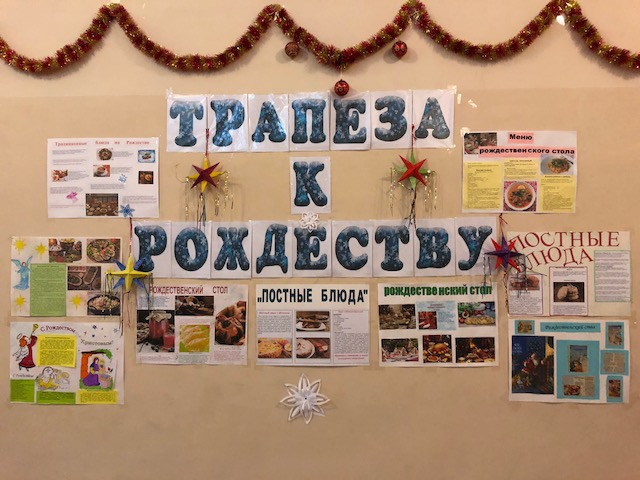 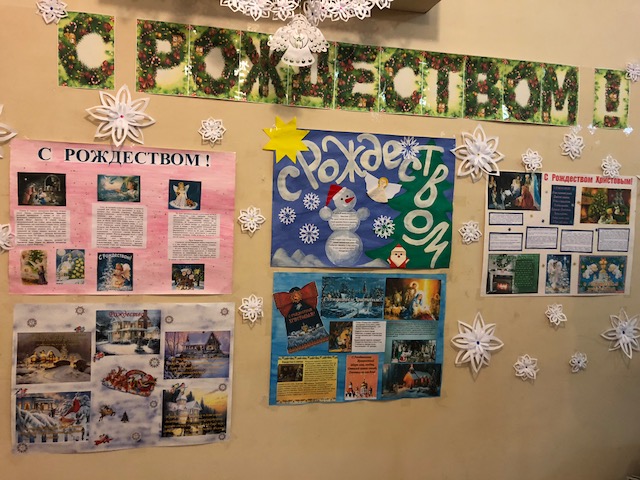 СИЛА СЛОВА
«Грани Слова»: добро, совесть, любовь, Родина…
«Блокнот»: Когда я слышу слово …
      МАМА,СЕМЬЯ,МИЛОСЕРДИЕ,ДОМ…
«Словарная работа»:
  -Какое умение самое редкое? (отдавать)
                            - самое лучшее? (прощать)      
                            -самое важное? ( спрашивать)
                            -самое трудное? (молчать)
                            -самое нужное? (любить)  
                                                                                



           
С
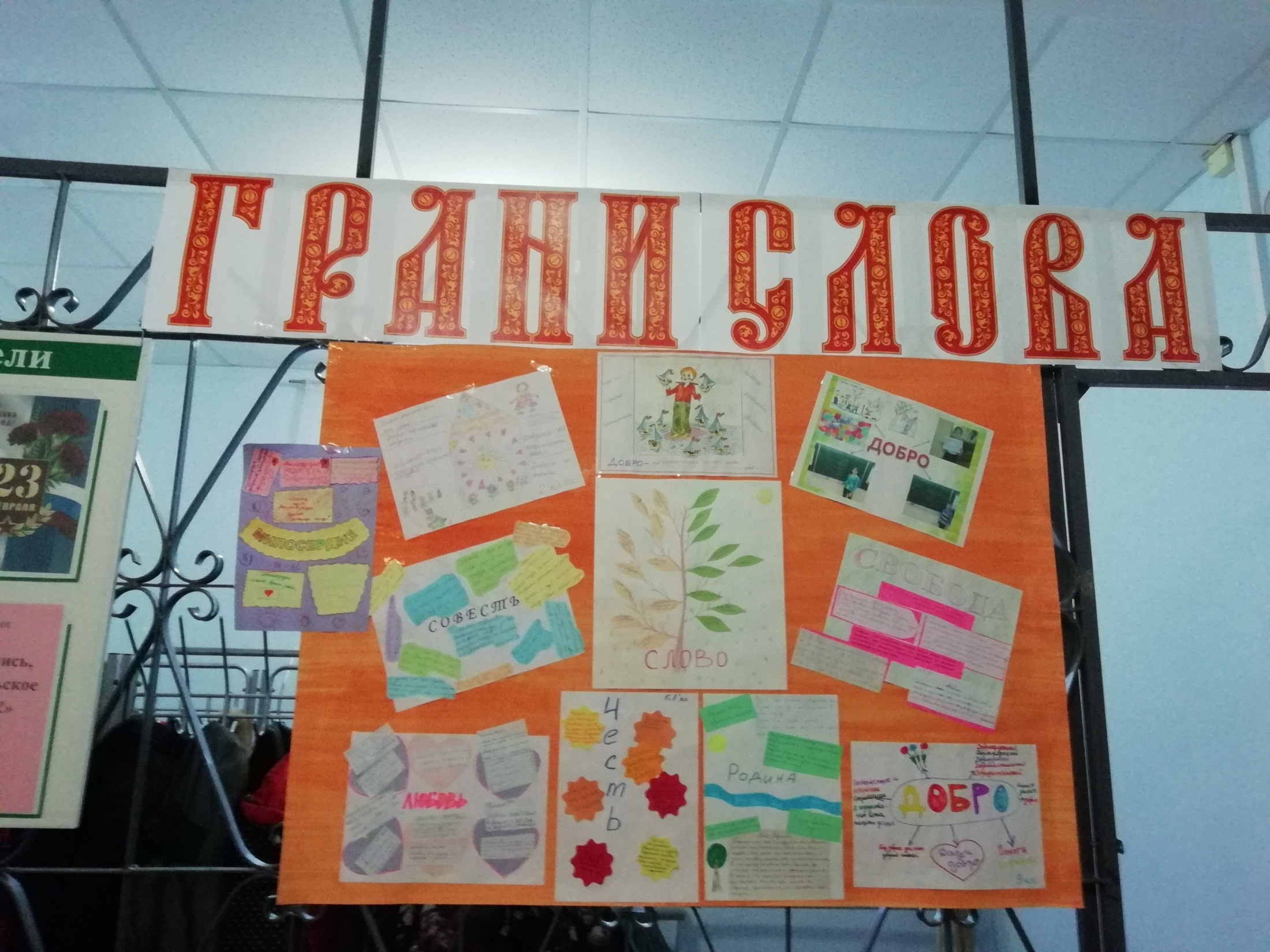 СЛОВО ДНЯ
«Где есть любви хотя бы капля,там есть терпенья океан» (мудрость).
«Зорко одно лишь сердце. Самого главного глазами не увидишь»(А.де С.-Экзюпери).
«Добрые помыслы - великая сила» (Старец Паисий Святогорец).
«Каким мыслям мы предаемся, такая у нас и жизнь»(Старец Фаддей Витотицкий).
«Не тот мудр,кто всех судит, а тот,кто всех любит»(монах Симеон Афонский).
СКАЗКА ЛОЖЬ. ДА В НЕЙ НАМЕК.
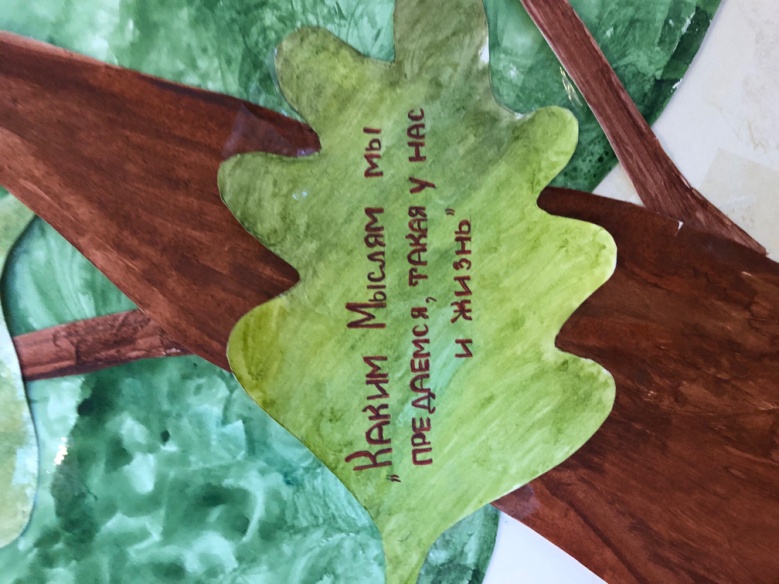 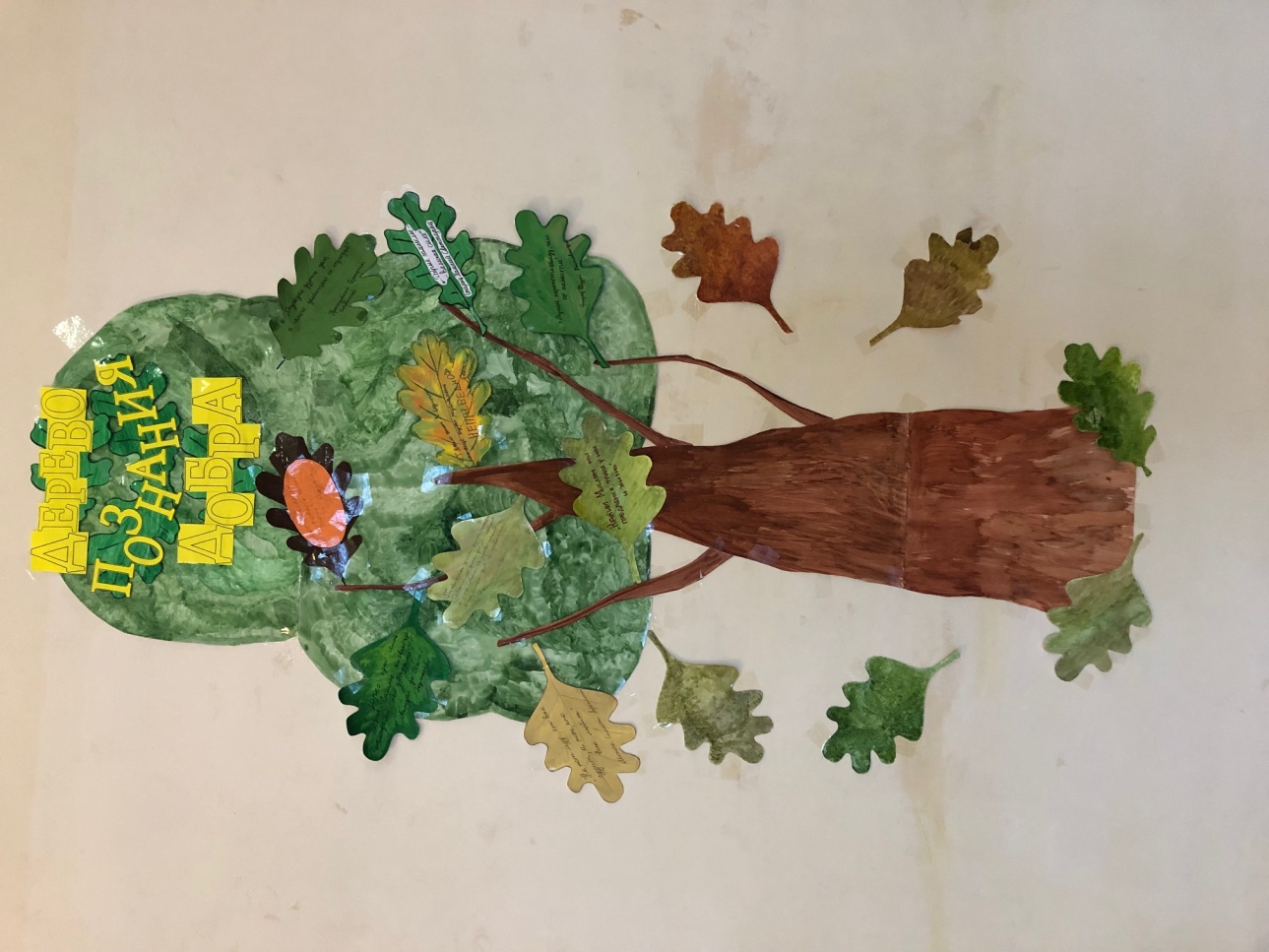 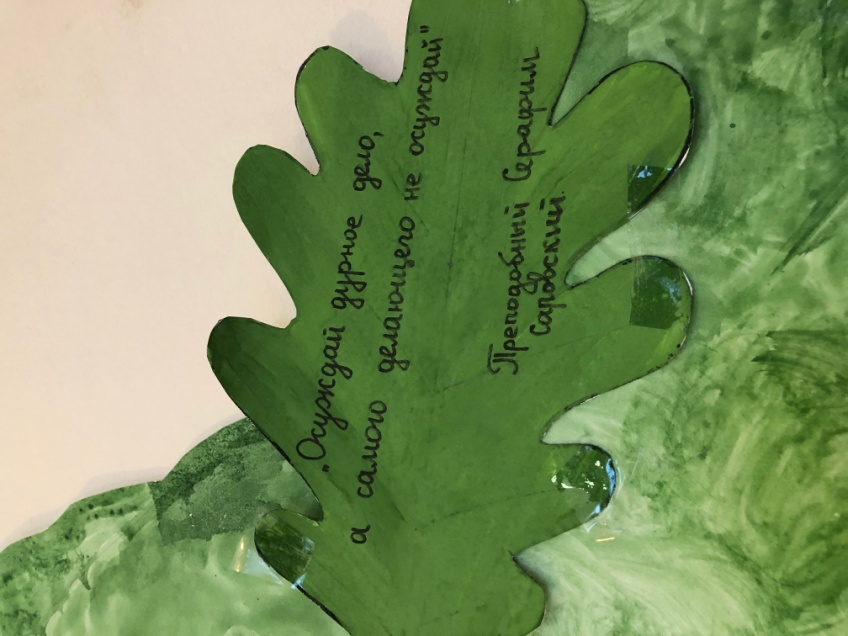 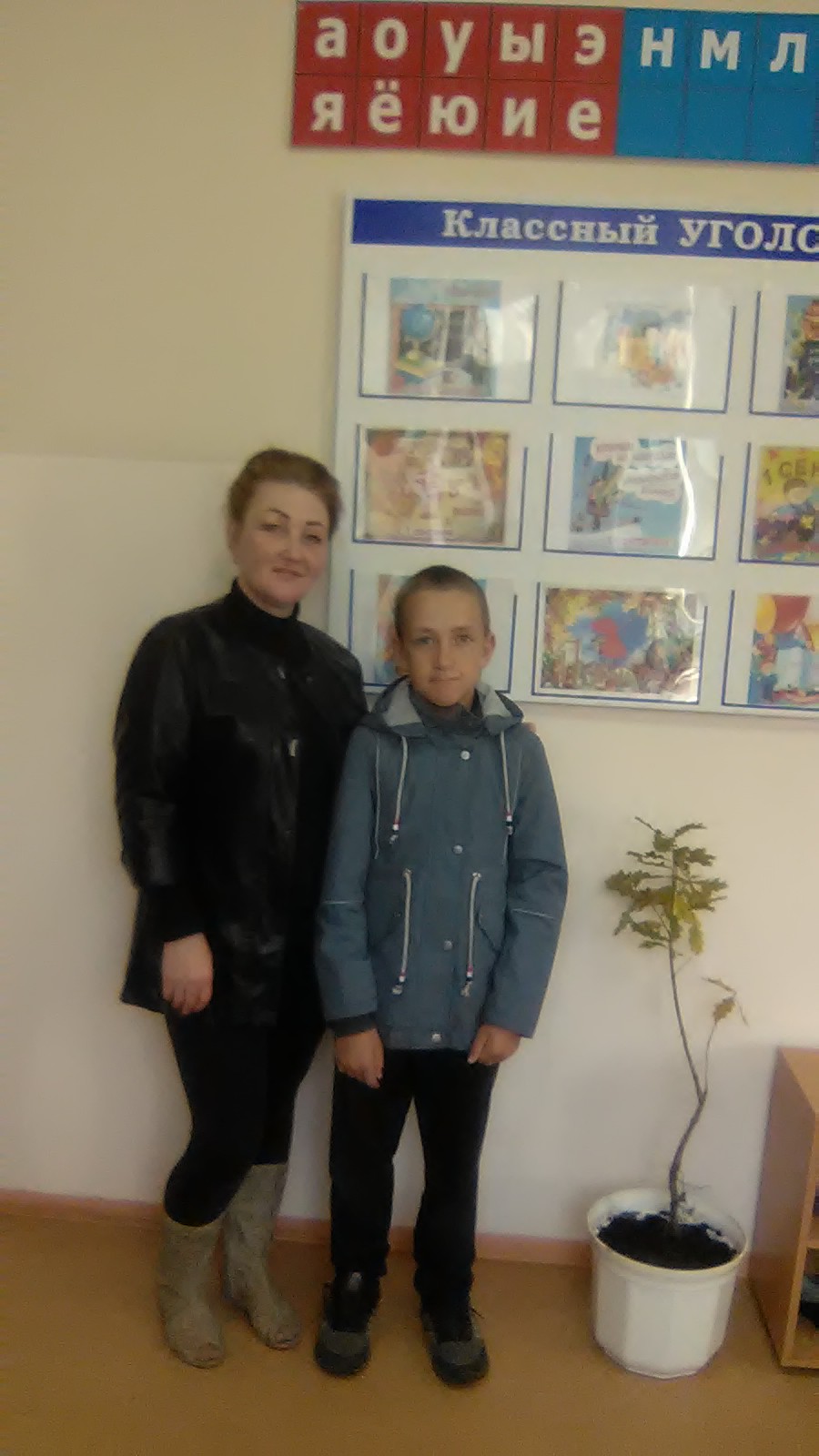 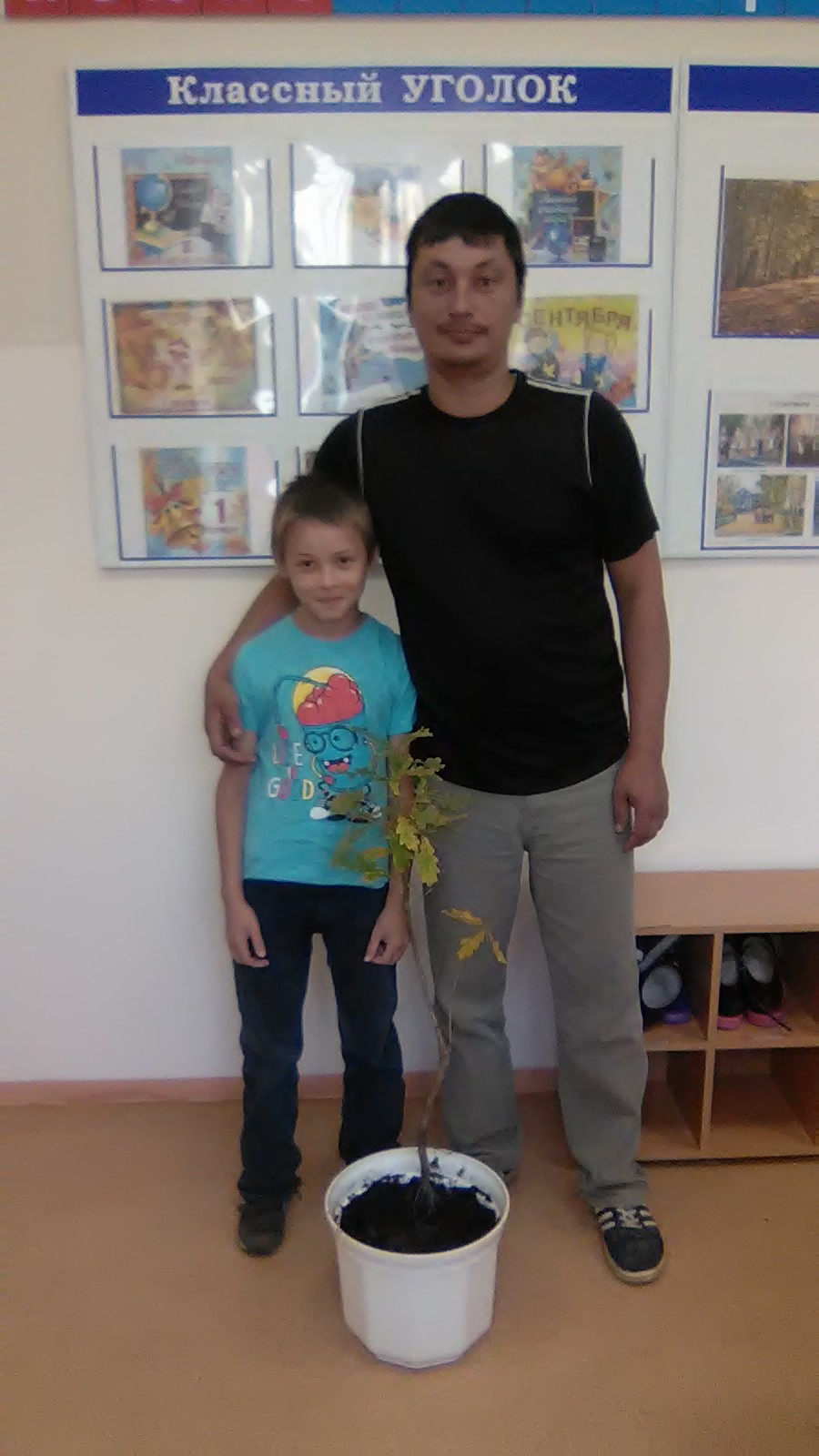 СКАЗКА - МУДРОСТЬ
«Сказка о рыбаке и рыбке»//Эпизод из жития Спиридона Тримифунтского.
«Аленький цветочек»//Житие Ксении Петербургской.
«Былина об Илье Муромце// Житие Святого Ильи Муромца.
«Снежная королева»//Притча о блудном сыне.
ДОРОГИ ДОБРА.
Доброта в МЫСЛЯХ улучшает отношения.

Доброта в СЛОВАХ рождает доверие.

Доброта в ПОСТУПКАХ рождает любовь.
БЛАГОДАРЮ
От язычества к православию.
Князь Владимир Красно Солнышко.
Уклад  жизни (дарить благо ближнему).
Традиции Руси от древности до наших дней.
История Родины- история от отца к сыну.
«Святая Русь у внуков на руках» . (Бессмертный полк : замыкается будущее с прошлым).
Кто такие святые на Руси.
ИЗ ГЛУБИНЫ ВЕКОВ
Беслан… Помним…
Защитники Руси – от Александра Невского , Федора Ушакова до Евгения Родионова, Магомеда Нурбагандова, Романа Филлипова.
История Российского герба.
История Российского флага.
Росийский гимн – музыкальный флешмоб.
Линейка памяти, шествие к Вечному огню, возложение цветов.
 ПОМНИМ..! ГОРДИМСЯ..!
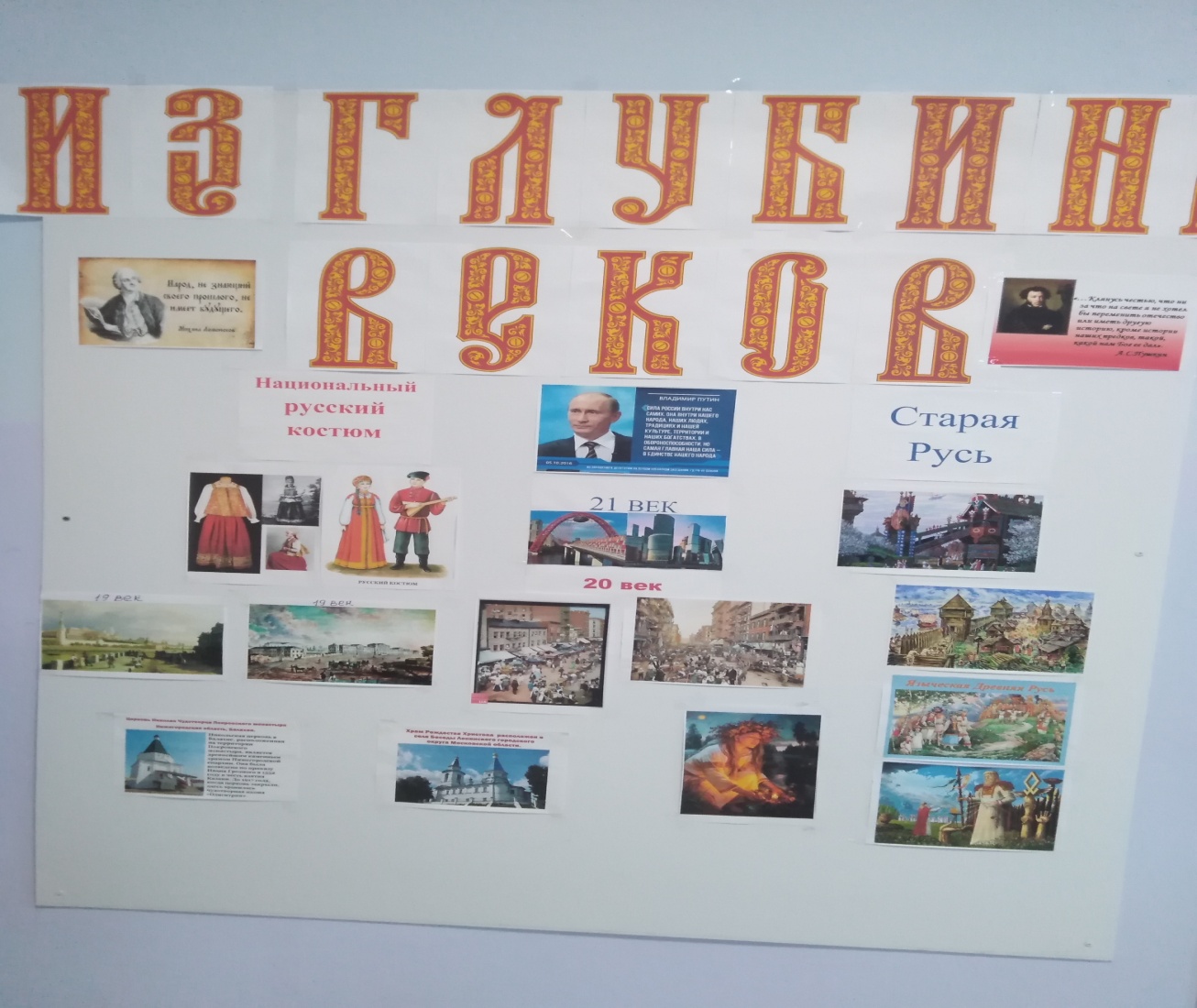 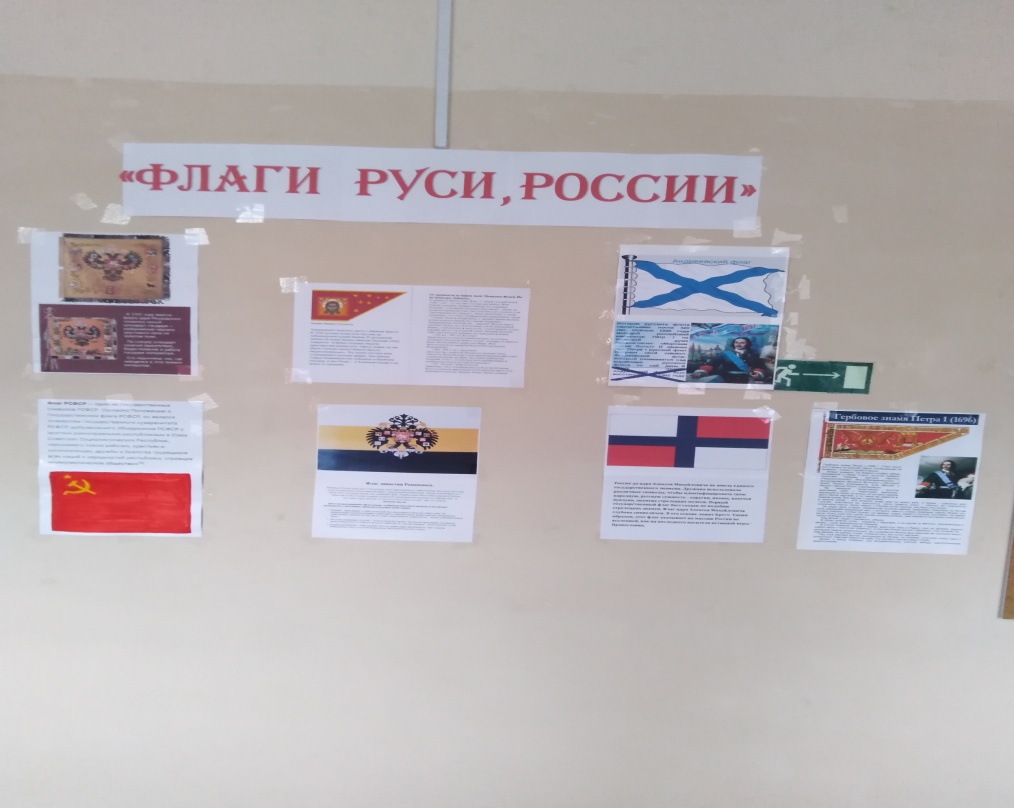 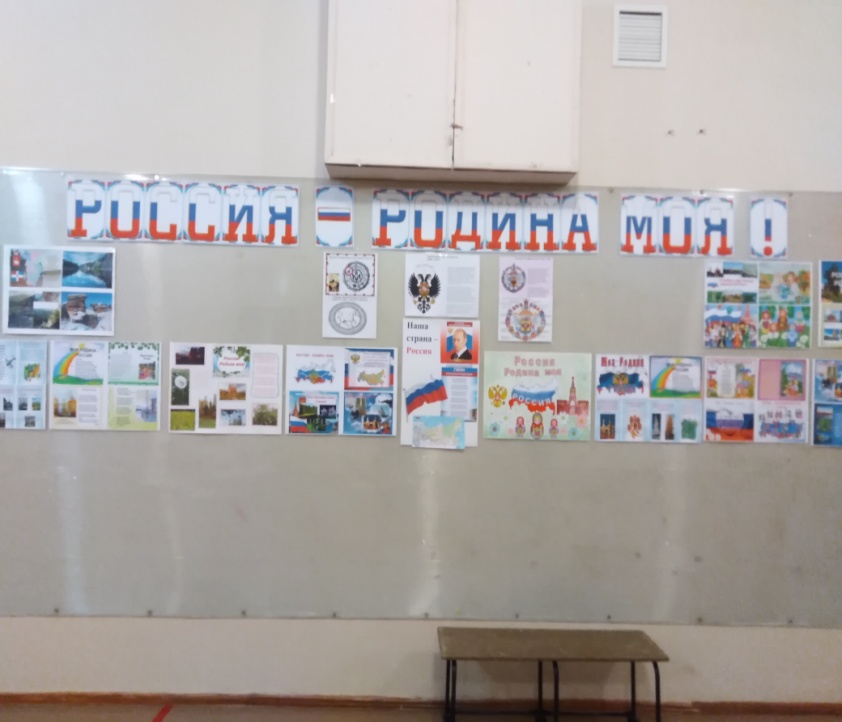 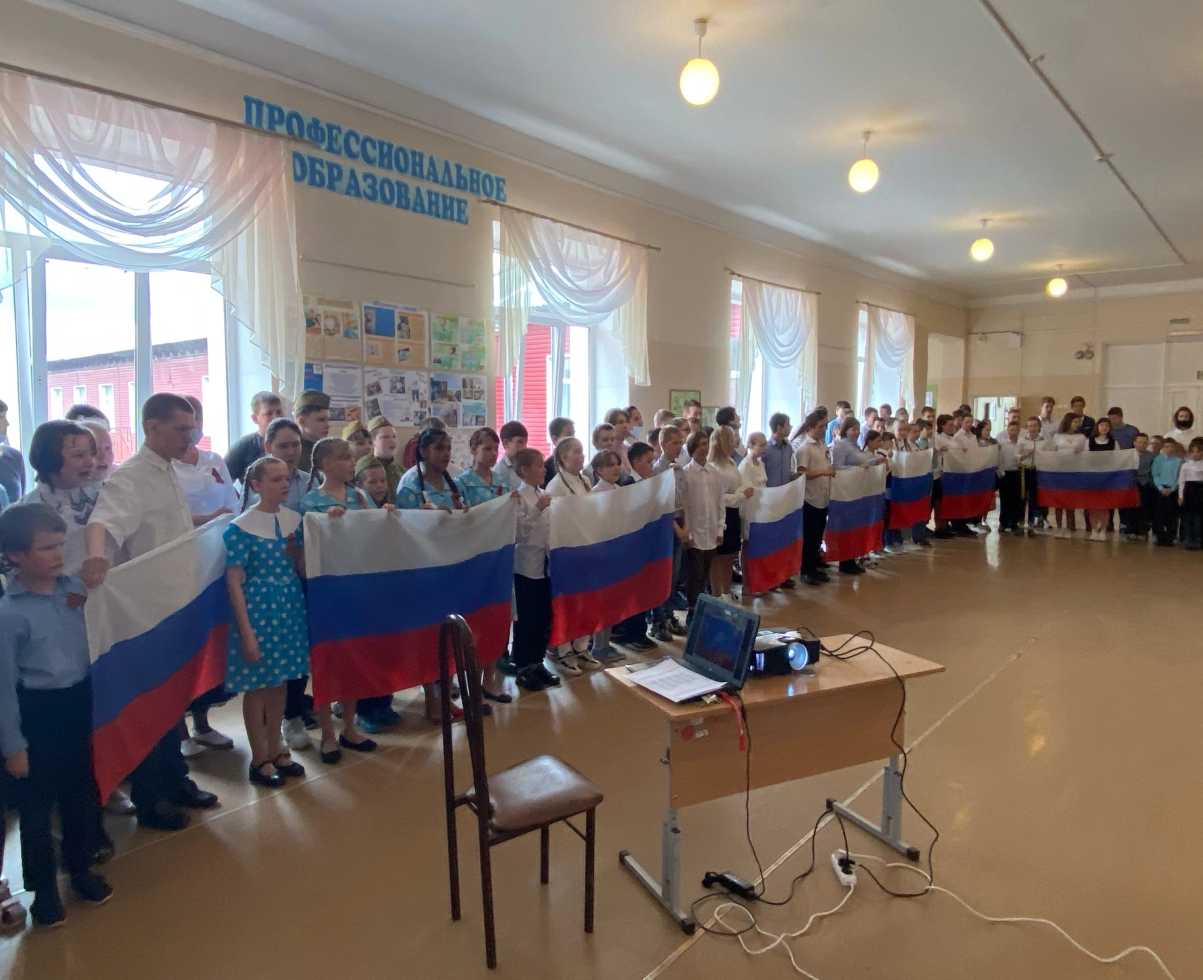 « Не можешь делом делать добро,
      делай его  словом,
      не можешь словом,
      делай его помышлением».
                            
                               Свт. Феофан Затворник
БЛАГОДАРЮ   ЗА   ВНИМАНИЕ!